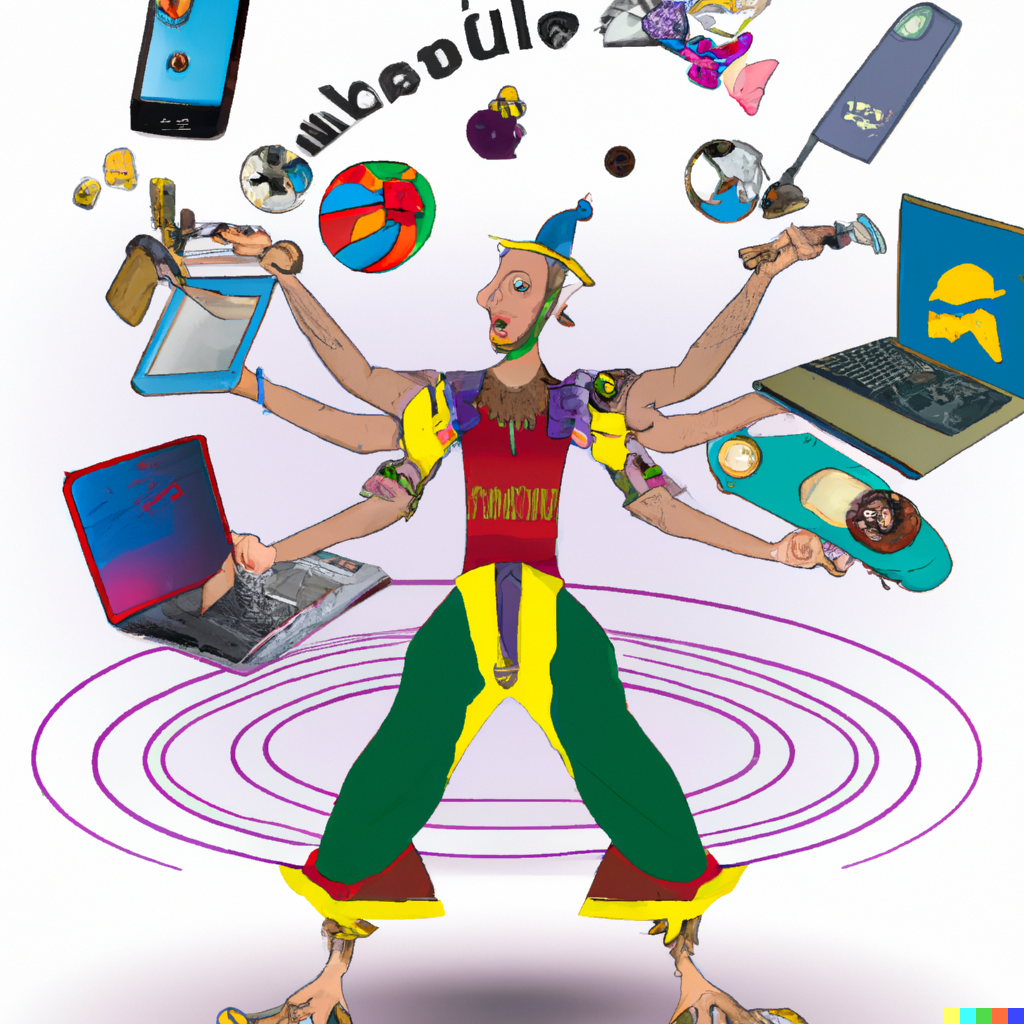 CS21 Decidability and Tractability
Lecture 17
February 12, 2024
Euclid’s Algorithm
on input <x, y>:
 (1) repeat until y = 0
 (2) set x = x mod y
 (3) swap x, y
 x is the GCD(x, y). If x = 1, accept; otherwise reject
Claim: value of x reduced by ½ at every execution of (2) except possibly first one.
Proof:
 after (2) x < y
 after (3) x > y
 if x/2 ≥ y, then x mod y < y ≤ x/2
 if x/2 < y, then x mod y = x – y < x/2
every 2 times through loop, (x, y) each reduced by ½
 loops ≤ 2max{log2x, log2y} = O(n = |<x, y>|); poly time for each loop
February 12, 2024
CS21 Lecture 17
2
A puzzle
Find an efficient algorithm to solve the following problem:
Input: sequence of pairs of symbols
e.g. (A, b), (E, D), (d, C), (B, a)
Goal: determine if it is possible to circle at least one symbol in each pair without circling upper and lower case of same symbol.
February 12, 2024
CS21 Lecture 17
3
A puzzle
Find an efficient algorithm to solve the following problem.
Input: sequence of pairs of symbols
e.g. (A, b), (E, D), (d, C), (b, a)
Goal: determine if it is possible to circle at least one symbol in each pair without circling upper and lower case of same symbol.
February 12, 2024
CS21 Lecture 17
4
2SAT
February 12, 2024
CS21 Lecture 17
5
2SAT
February 12, 2024
CS21 Lecture 17
6
Algorithm for 2SAT
x4
x2
x3
x1
x5
February 12, 2024
CS21 Lecture 17
7
Algorithm for 2SAT
February 12, 2024
CS21 Lecture 17
8
Algorithm for 2SAT
February 12, 2024
CS21 Lecture 17
9
Algorithm for 2SAT
February 12, 2024
CS21 Lecture 17
10
Another puzzle
Find an efficient algorithm to solve the following problem.
Input: sequence of triples of symbols
e.g. (A, b, C), (E, D, b), (d, A, C), (c, b, a)
Goal: determine if it is possible to circle at least one symbol in each triple without circling upper and lower case of same symbol.
February 12, 2024
CS21 Lecture 17
11
3SAT
February 12, 2024
CS21 Lecture 17
12
Time Complexity
P
EXP
decidable languages
February 12, 2024
CS21 Lecture 17
13
EXP
February 12, 2024
CS21 Lecture 17
14
Time Hierarchy Theorem
February 12, 2024
CS21 Lecture 17
15
Time Hierarchy Theorem
February 12, 2024
CS21 Lecture 17
16